Les *DD
Guillaume LUDMANN
Qui ?
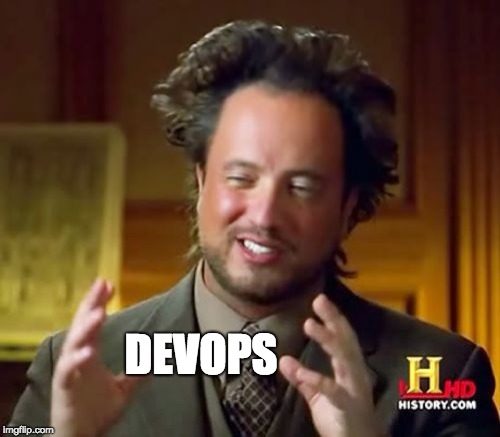 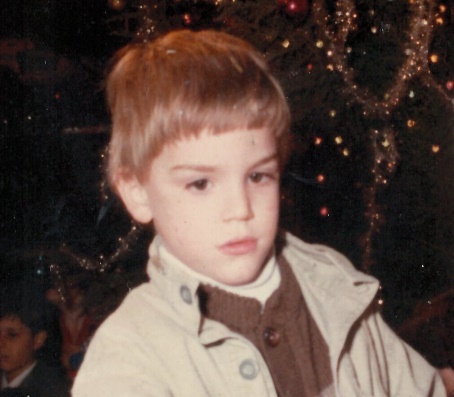 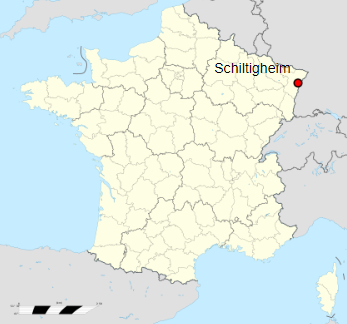 Guillaume
Devops
Schiltigheim
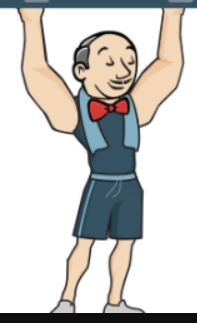 DD What ?
Comment faire pour que ca fonctionne et refonctionne ?
TDD, ATDD, BDD

Comment faire compliquer mais plus simplement ?
DDD
[Speaker Notes: Cette présentation est découpée en 2 parties :
-> une première autour des pratiques de test
-> et une second autour de la conception d’application ayant une logique complexe]
Test-Driven Development
TDD : test first
Ecrire un test
Vérifier qu’il échoue
1
3
2
Améliorer la fonction jusqu’à satisfaction
Développer la fonction (MVP)
Vérifier que le test passe
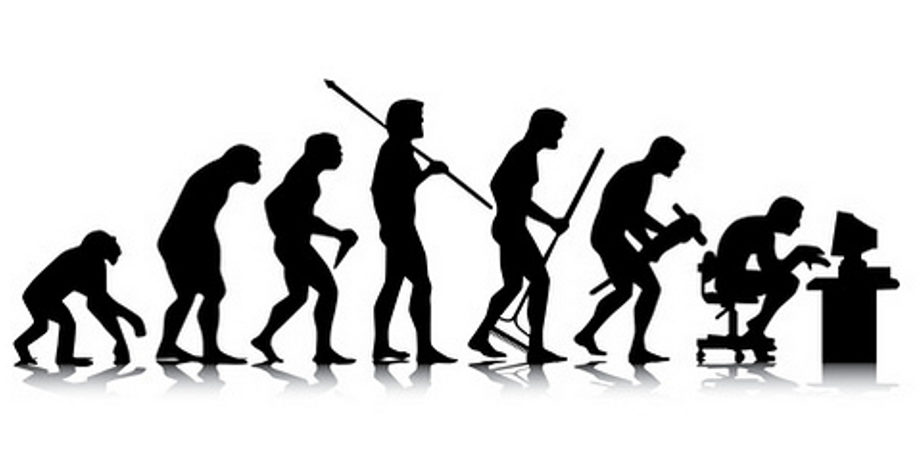 1976
1996
1989
2003
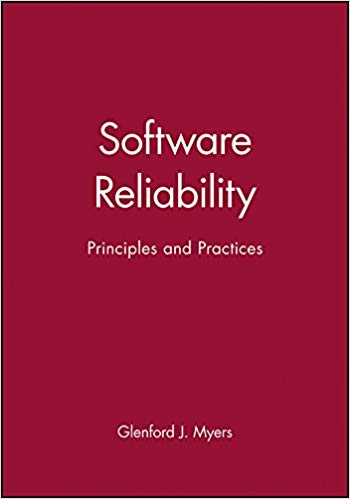 SUnit
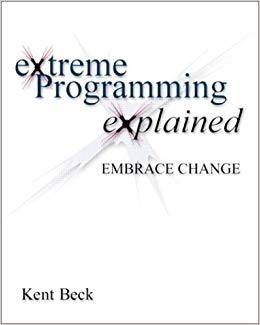 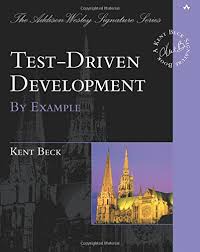 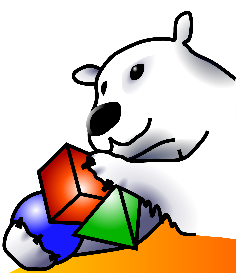 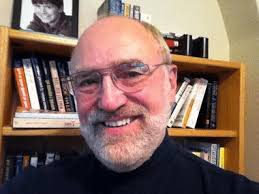 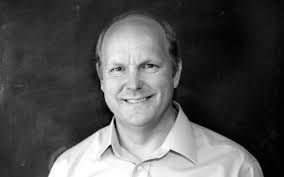 Glenford Myers
Kent Beck
[Speaker Notes: Myers : le code doit être tester mais « un développeur ne doit jamais tester son propre code »

Kent Beck : Chef de projet sur le projet « C3 » (=> calcul des rémunérations des employés de Chrysler)
XP posent un ensemble de concept de la programmation agile : 
Intégration continue
Pair-Programming
Planning Poker
Tests de recette (aka Tests Fonctionnels)
Tests unitaires
Etc….]
TDD : Bilan
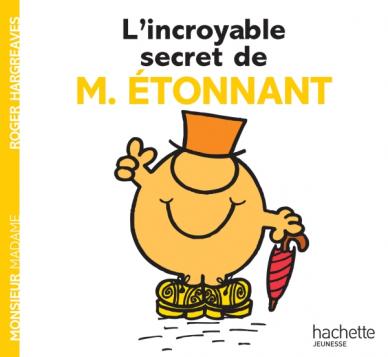 Réduction significative des défauts
Réduction de l’effort de mise au point en fin de projet
Suppression du « biais de confirmation »
Amélioration de la conception du code
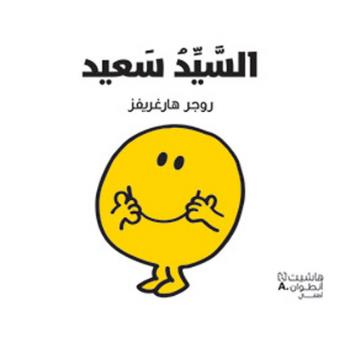 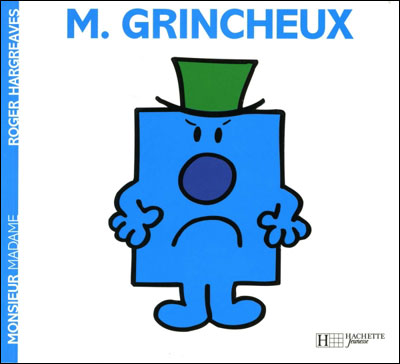 Surcout du développement initial
Utiliser le principe de pair-programming avec un copilote
Utiliser l’indicateur de code coverage
Acceptance Test Driven Development
ATDD : principe
Ecrire les tests acceptations exhaustifs sous forme d’exemples
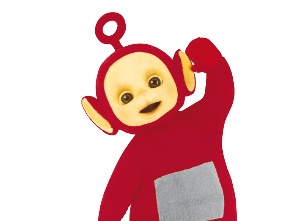 2
Exécuter les tests
Définition d’une US
1
3
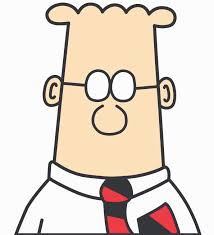 TDD
6
4
Validation de la US
Exécuter les tests
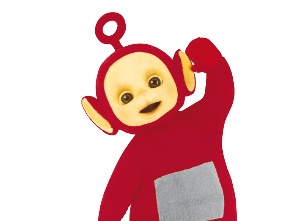 5
Démo
[Speaker Notes: On parle des fois de STDD (StoryTest Driven Development)

En gros, c’est la logique du TDD appliqué aux TFA]
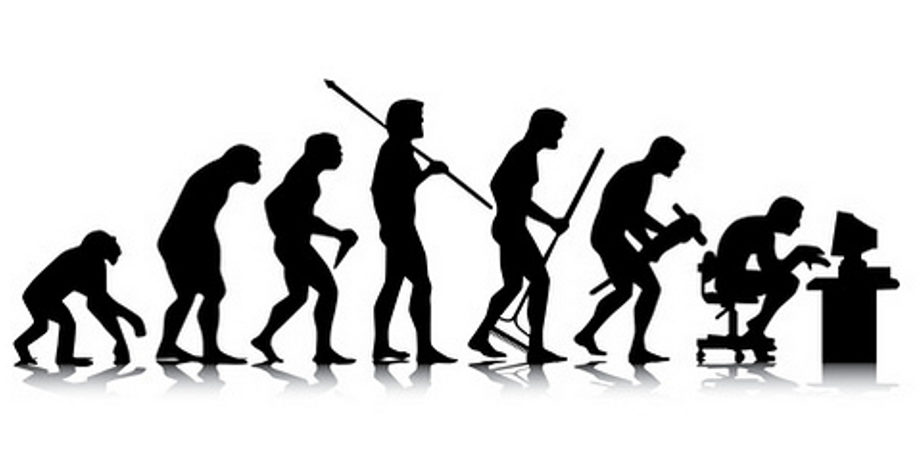 2003
2004
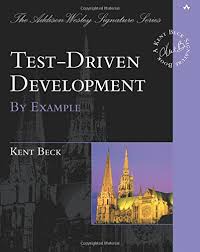 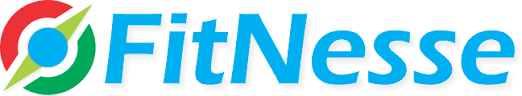 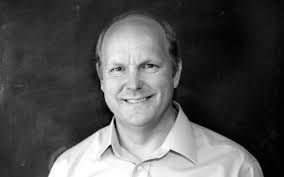 Kent Beck
ATDD : Bilan
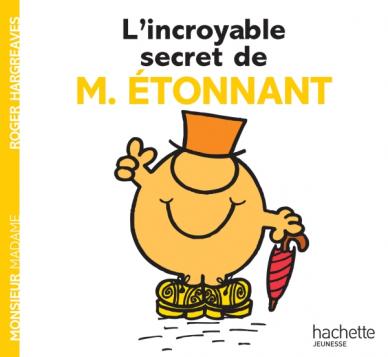 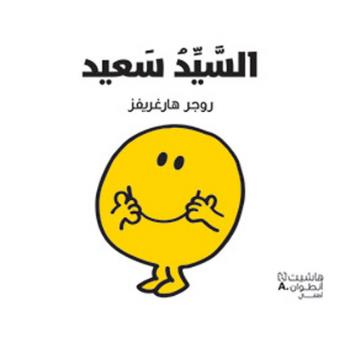 Réduction des défauts
Réduction de l’effort de mise au point en fin de projet
Suppression du « biais de confirmation »
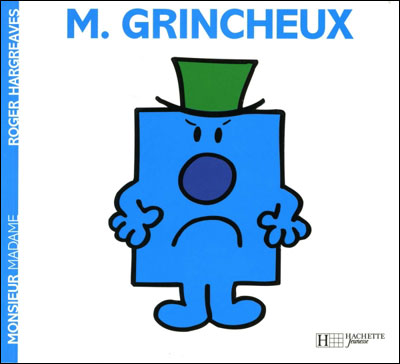 Surcout du développement initial
Maintenance des tests fonctionnels couteuse
Prévoir une interface de test dédiée (non graphique) dans le produit
Peut servir de base à de la documentation vivante
Behaviour-Driven Development
BDD
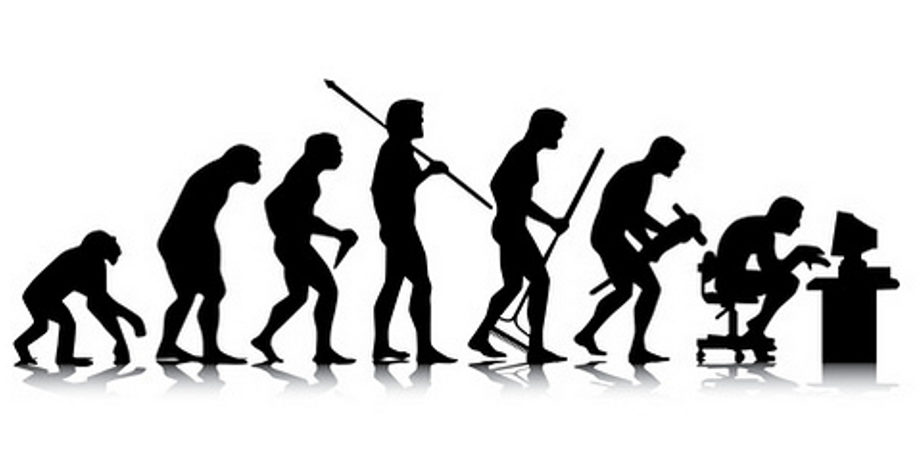 2003
2006
2007 / 2008
2004
Agiledox / TestDox
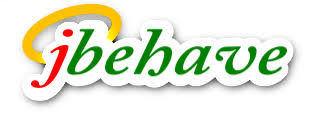 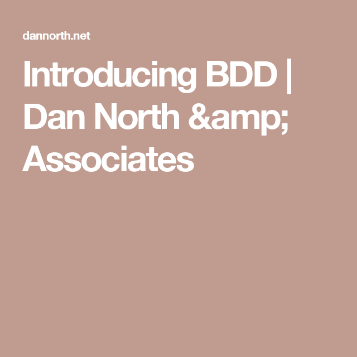 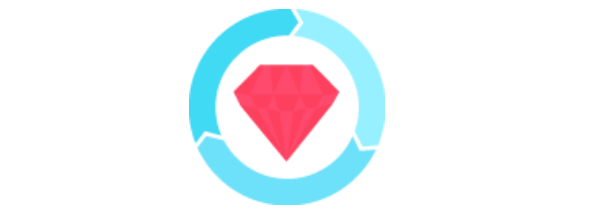 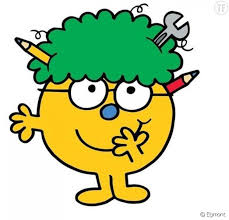 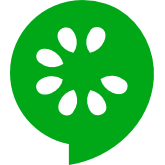 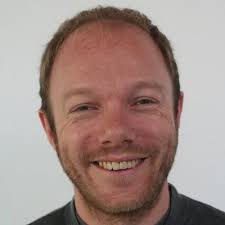 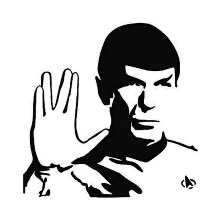 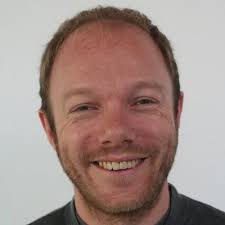 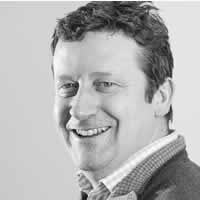 Dan North
Chris Matts
Chris Stevenson
Dan North
[Speaker Notes: AgileDox = moulinette qui traduit en phrase des tests Junit

Dan North introduit l’idée que le terme « COMPORTEMENT » est plus utile que le terme « TEST »
Jbehave = un lanceur d’histoire]
BDD : Bilan
Réduction significative des défauts
Réduction de l’effort de mise au point en fin de projet
Suppression du « biais de confirmation »
Amélioration de la conception du code
Amélioration de la compréhension des fonctionnalités
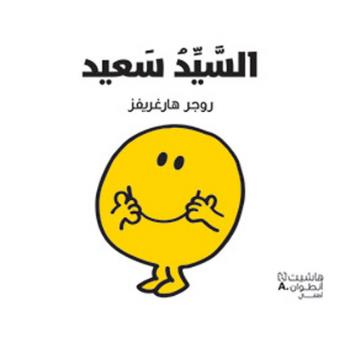 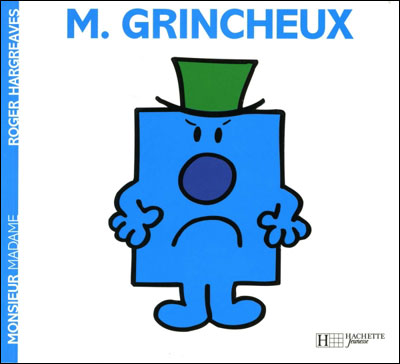 Surcout du développement initial
Encore + de BDD
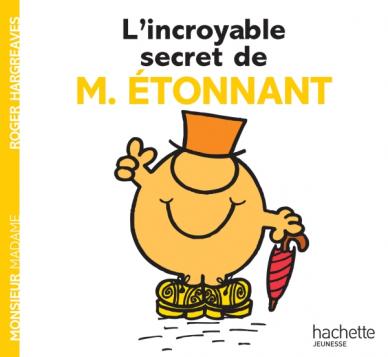 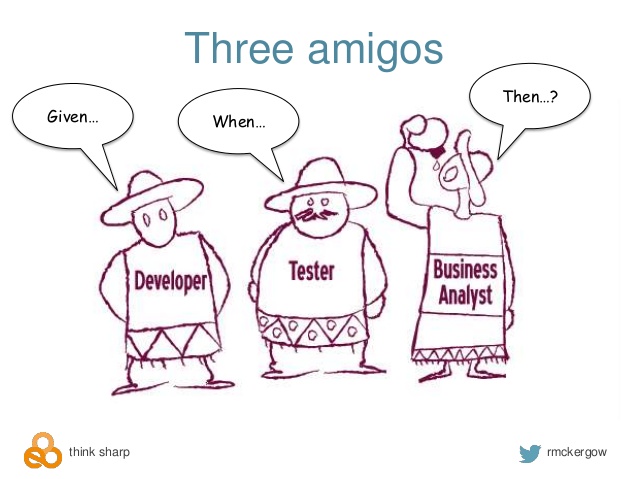 Three amigos :
Article de Dan North :
https://dannorth.net/introducing-bdd
http://philippe.poumaroux.free.fr/index.php?post/2012/02/06/Introduction-au-Behaviour-Driven-Developement
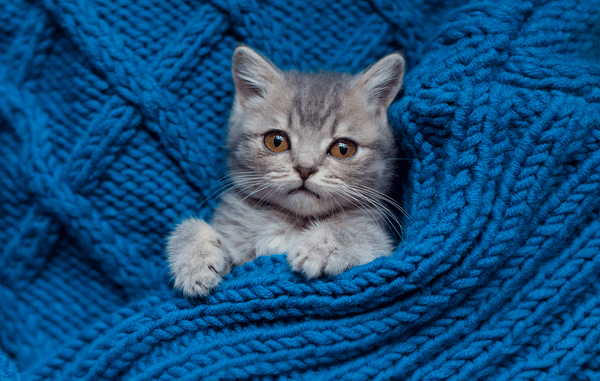 Domain Driven Design
DDD
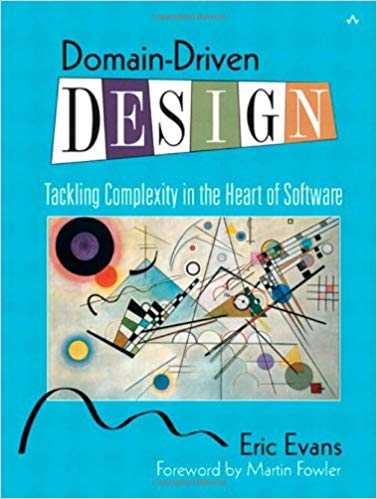 « The Blue Book »

Eric Evans

20 août 2003

560 pages
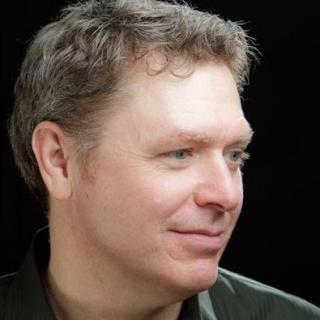 DDD : fondamental
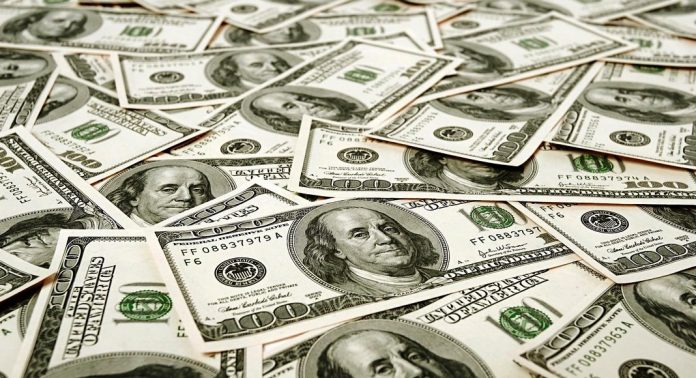 Il faut se concentrer sur la valeur business
DDD : prérequis
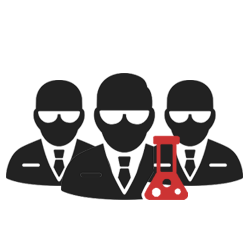 EXPERTS METIER
[Speaker Notes: Pour faire du DDD, il me faut :
1 projet avec du vrai métier dedant
2 des experts métiers pour m’expliquer]
DDD : Ubiquitous Language
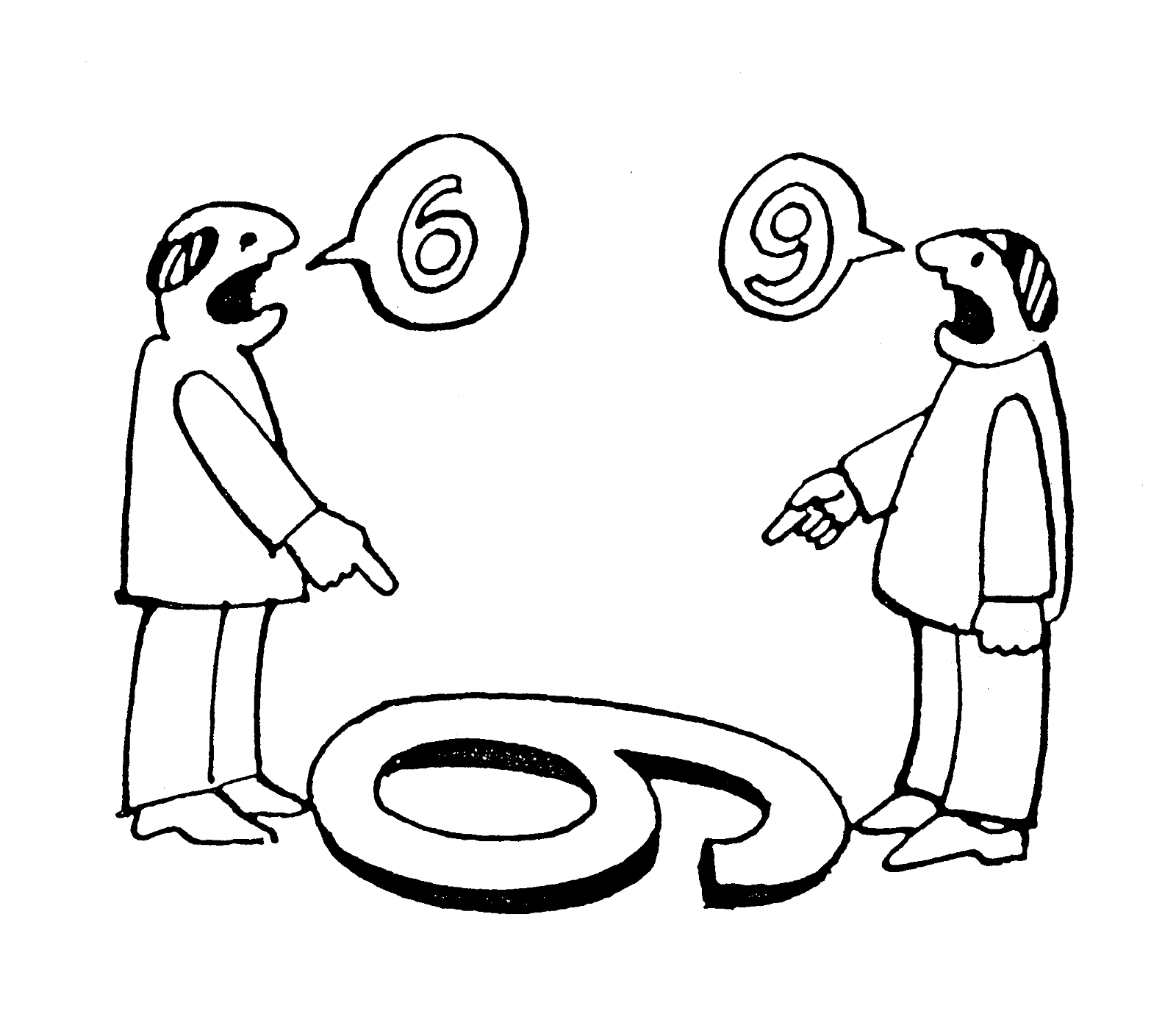 [Speaker Notes: Pour pouvoir développer un produit qui répond aux besoins d’un métier, il faut au préalable comprendre le métier.
Et pour comprendre un métier, il faut avoir un langage commun avec les experts métiers.
La logique veut que ce langage soit celui du métier puisque le projet va évoluer dans ce contexte métier.]
DDD : Ubiquitous Language
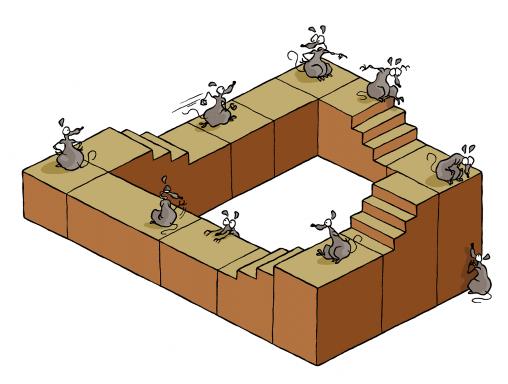 ESCALIER
Marche
Contremarche
Nez de marche
Emmarchement
Palier de repos
Etc…
DDD : Ubiquitous Language
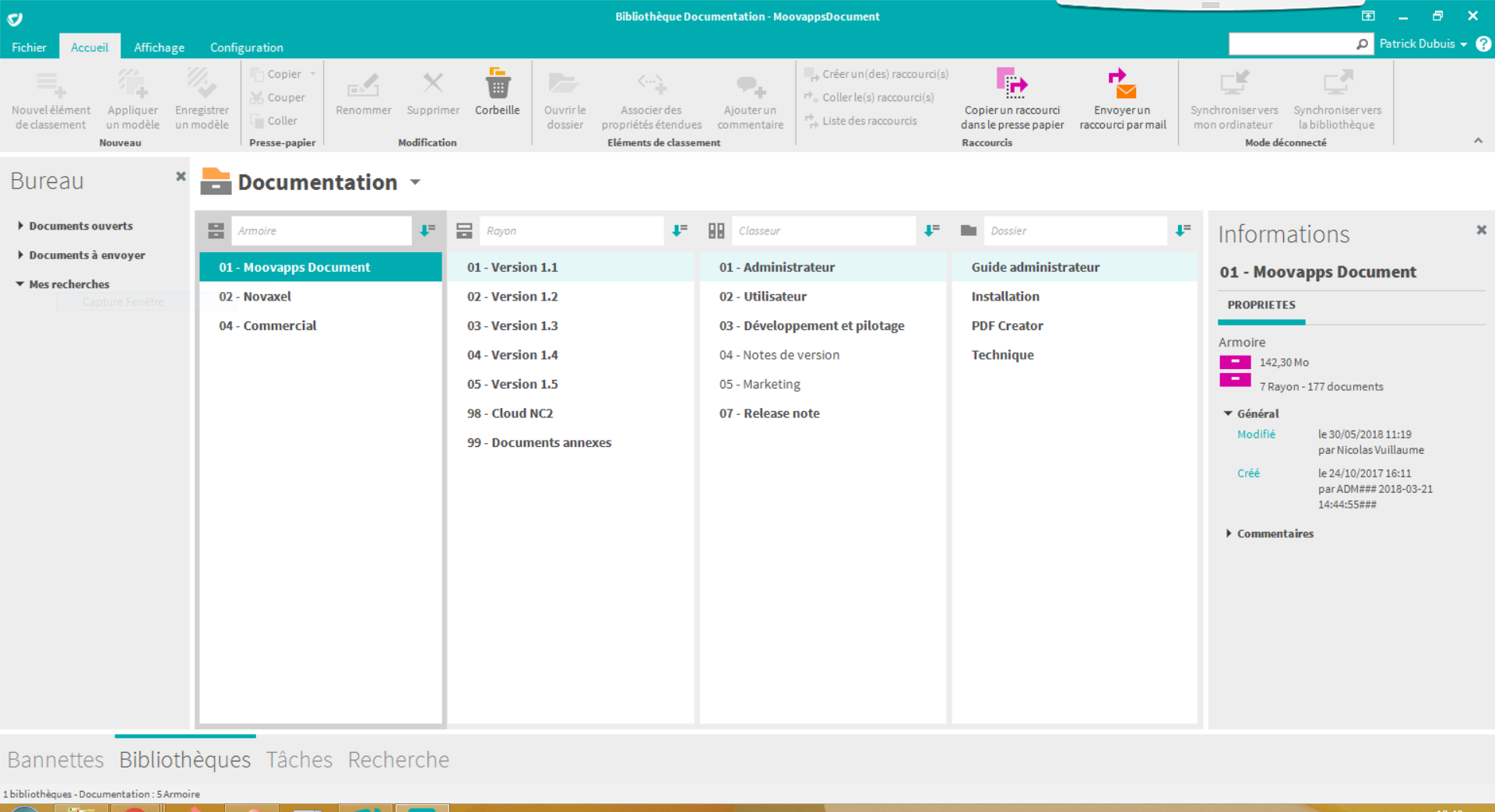 DDD : be explicit
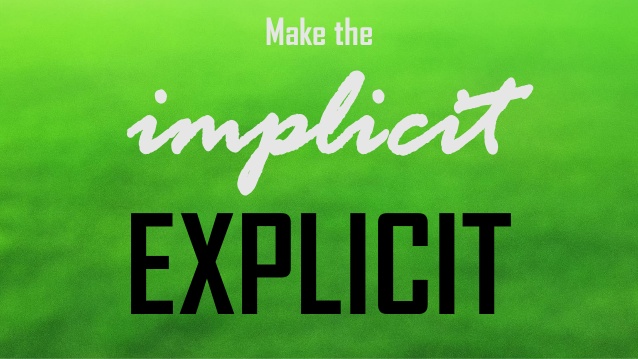 DDD : be explicit
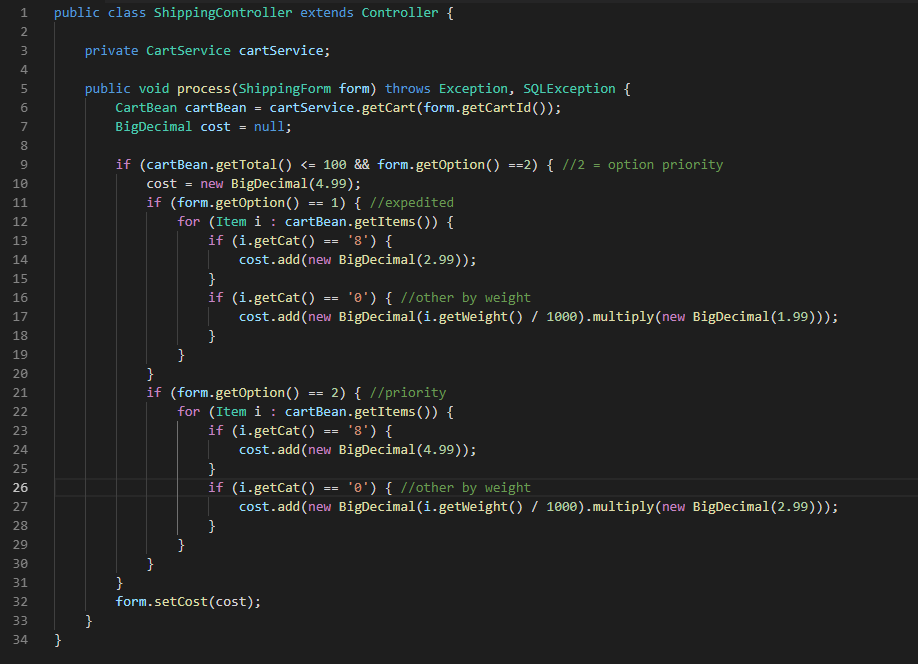 C’est de la livraison
On va parler argent
Livraison gratuite au dessus de 100 ?
(100 quoi ?)
Cout fixe de la livraison ?
Youhou, le type 8
On ajoute quoi des $, €, £ ???
Le poids en G ?? Mais on expédie en KG
Option de livraison (merci pour le commentaire)
DDD : be explicit
C’est un prix
Intention Revealing Interface
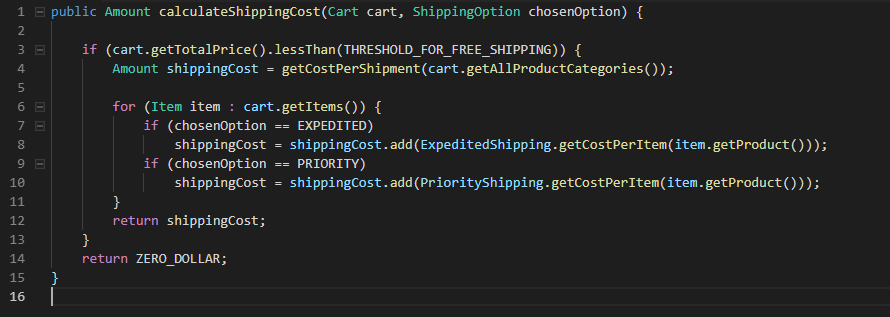 C’est un seuil
C’est plus succinct
C’est lisible par un gars du métier (qui n’est pas dev)
DDD : Value Object / Type
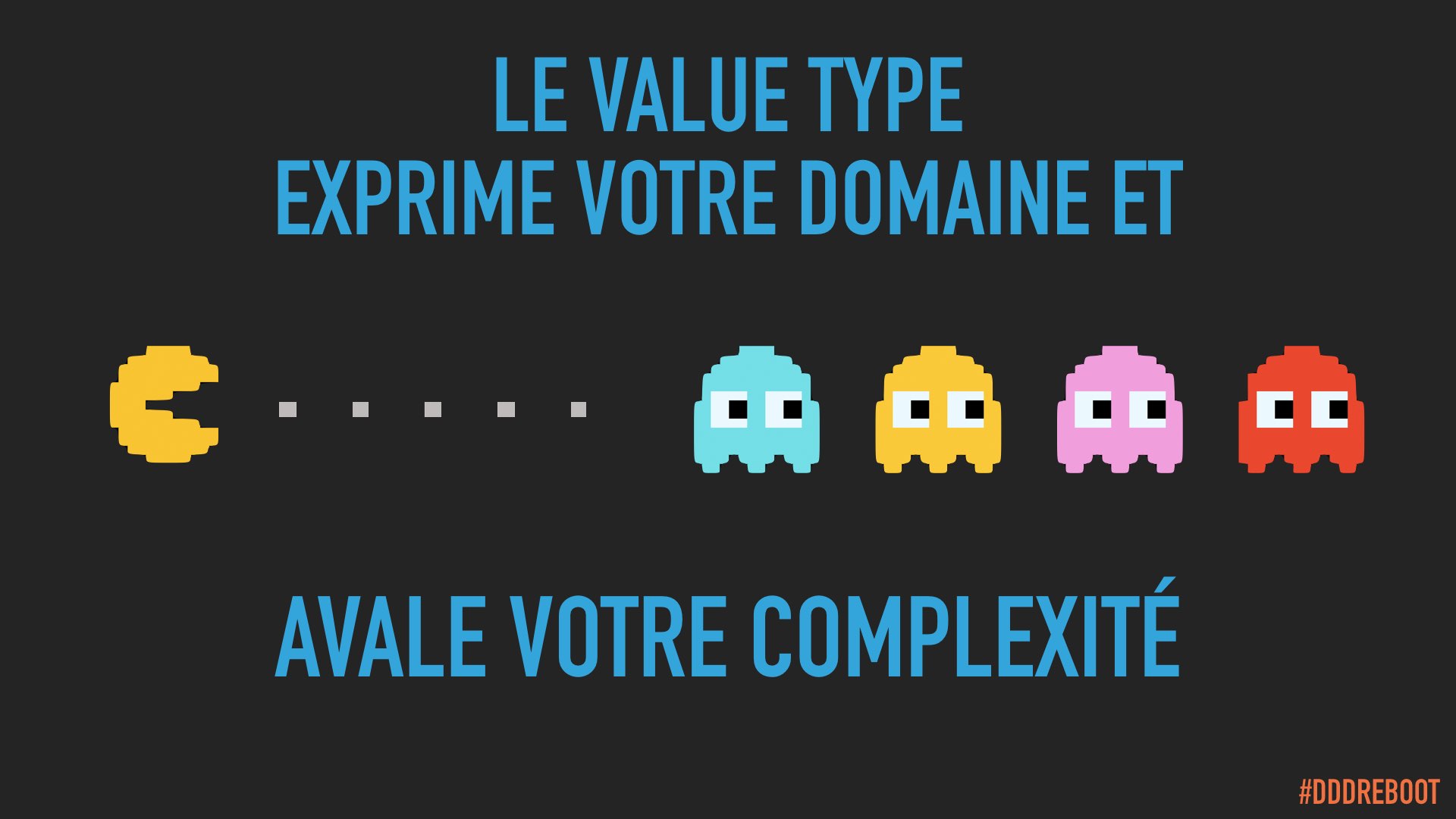 [Speaker Notes: Un value type est défini par la somme de ces attributs et par son identité.]
DDD : Value Object / Type
Immutable par définition
Riche en logique du domaine
Egalité sur les attributs
Combinables (opérateurs, fonctions)
Auto-validant
[Speaker Notes: Immutable = constructeur OUI (de type transactionnel) …… mais pas de SETTER
En gros …. C’est des objets Read-Only ….. Plus de problème de concurrence et autre.
Puisque c’est combinable alors c’est le métier qui va défnir les combinaisons possibles

En gros le Value Type c’est bon donnée z’en à vos z’enfant :p]
DDD : Value Object / Type
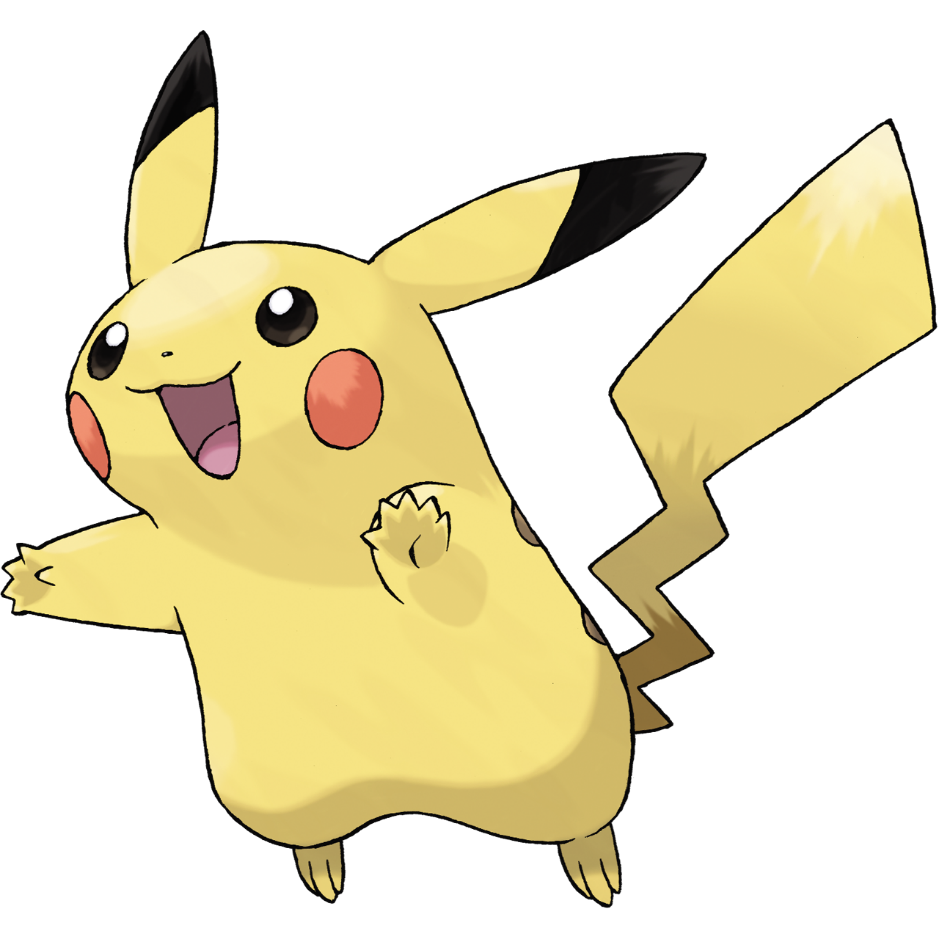 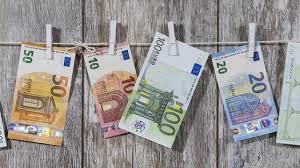 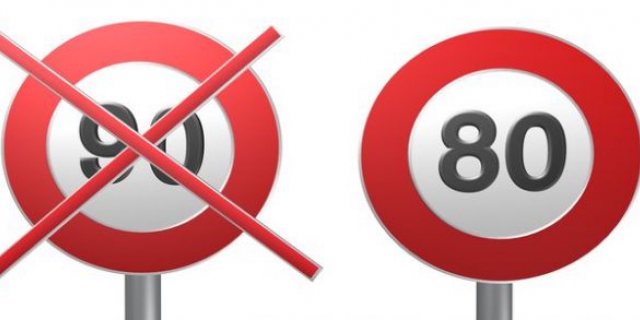 DDD : Bounded Context
groupes de personnes qui vont utiliser un mot ou une expression et qui vont lui donner un sens précis
DDD : Bounded Context
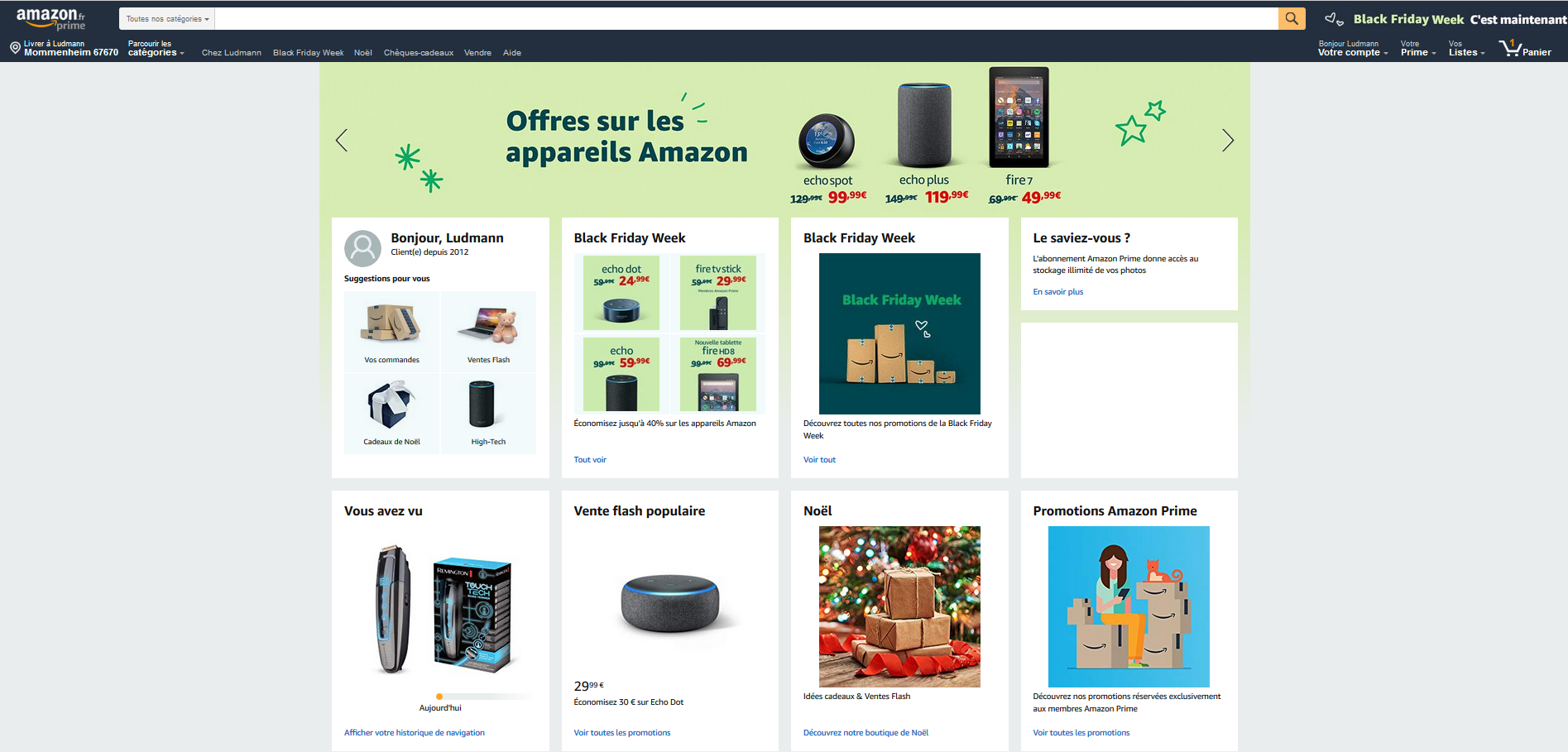 PROMO
RECHERCHE
CLIENT
CATALOGUE
MISE EN AVANT PRODUIT
SUGGESTION
RECOMMANDATIONS
PUBLICITE
HISTORIQUE
DDD : Context Map
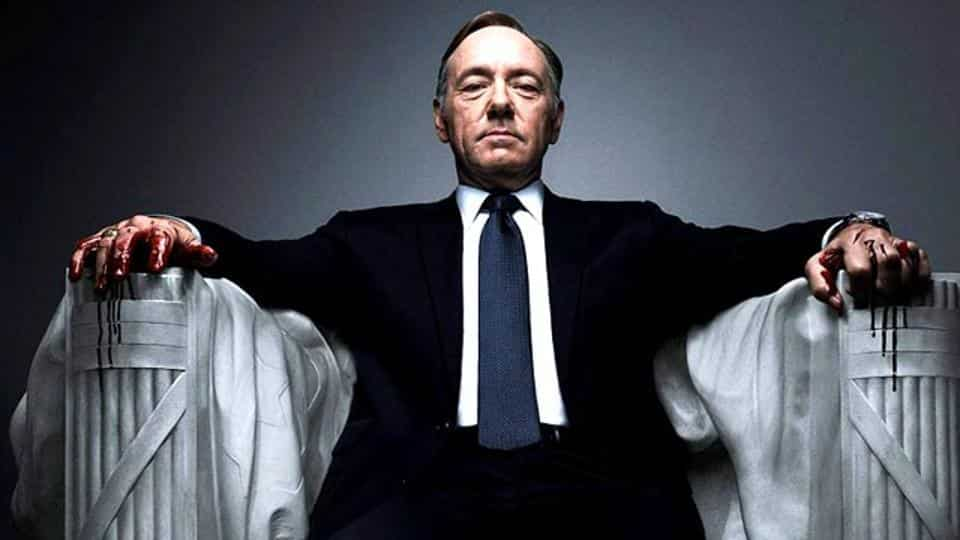 DDD : Context Map
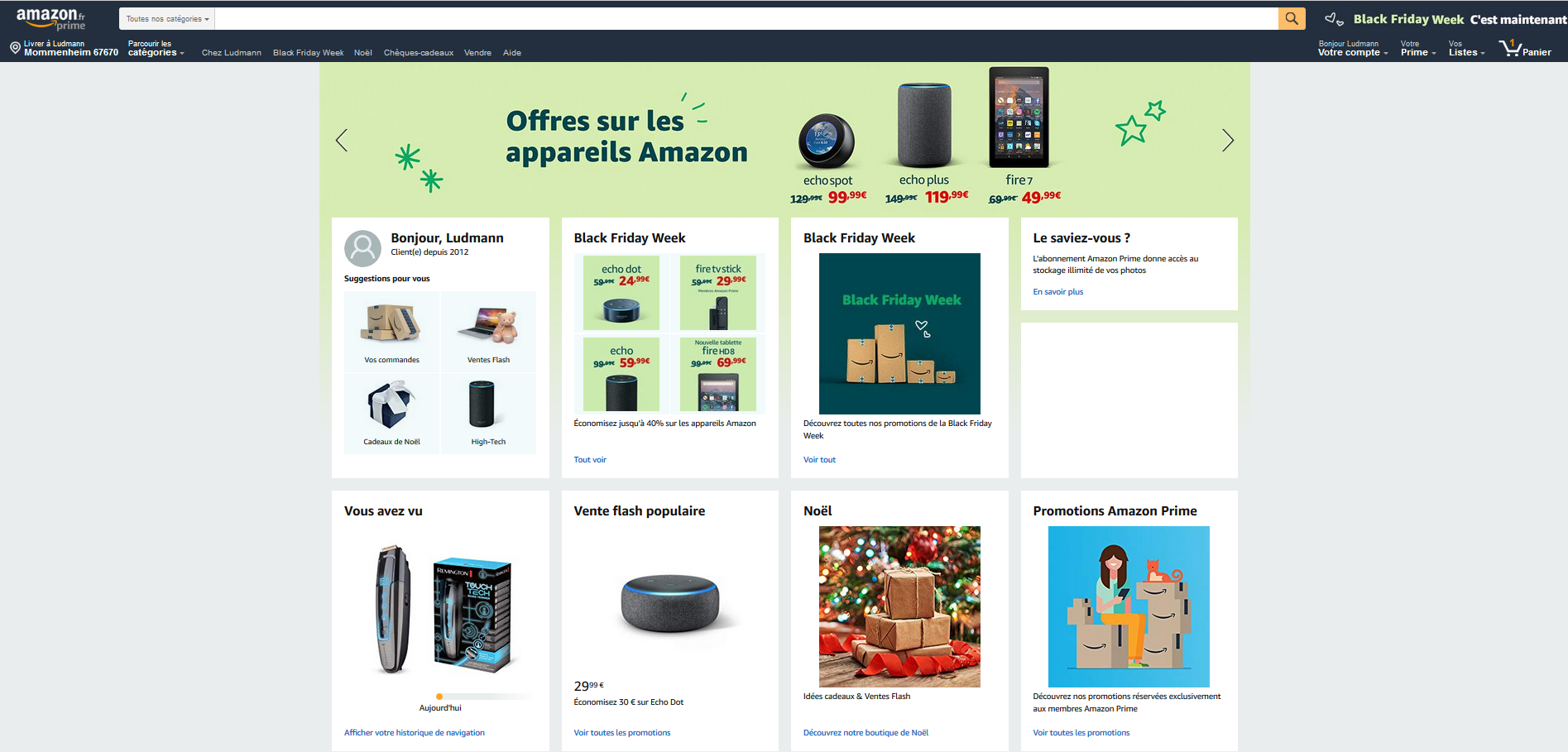 PROMO
RECHERCHE
CLIENT
CATALOGUE
MISE EN AVANT PRODUIT
SUGGESTION
RECOMMANDATIONS
PUBLICITE
HISTORIQUE
DDD : Upstream / Downstream
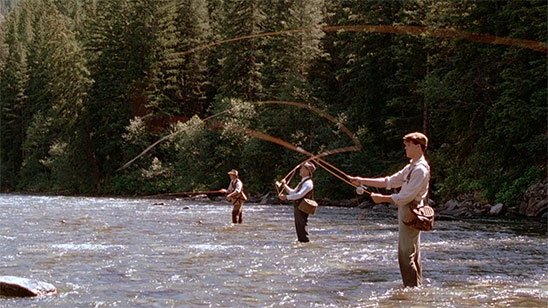 [Speaker Notes: Suivant un très célèbre proverbe chinois : « quand en amont,  petit panda pisse dans la rivière alors le gout de l’eau du village est spéciale en aval »

Et pour se propet]
DDD : Upstream / Downstream
D
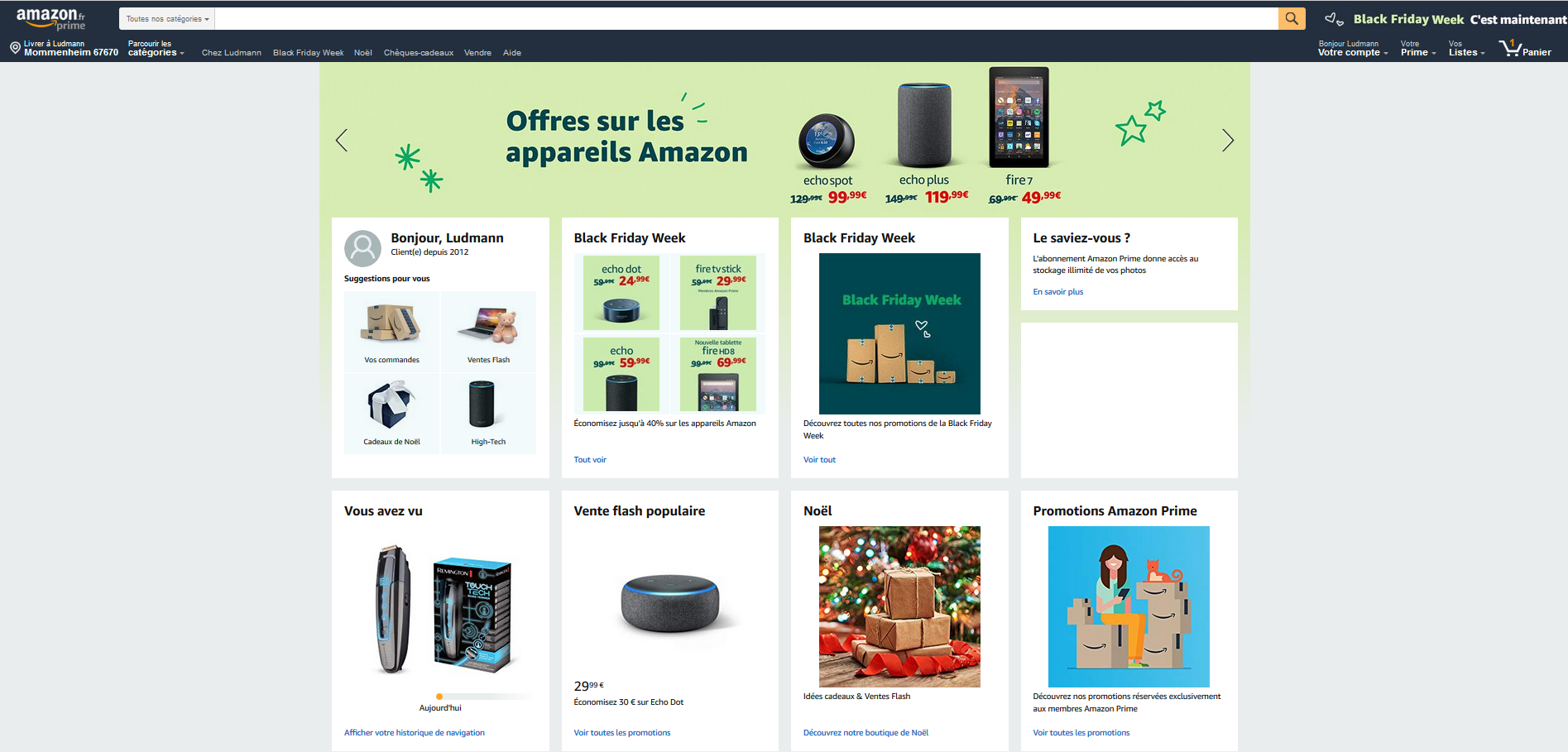 PROMO
RECHERCHE
ACL
CLIENT
U
CATALOGUE
MISE EN AVANT PRODUIT
U
SUGGESTION
D
D
D
RECOMMANDATIONS
PUBLICITE
HISTORIQUE
ACL
ACL
U
[Speaker Notes: ACL = Anti-Corruption Layer]
DDD : Bilan
Une boite à outils pour modéliser un métier
Des bonnes pratiques pour être plus proche du métier
Compatible avec tous les langages et toutes les techno …
Value Type (aka Value Object)
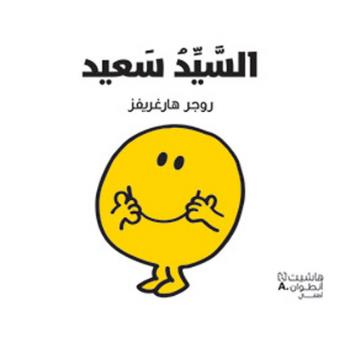 Ca fait un peu peur quand on l’attaque de front
Le temps de la conception n’est pas négotiable
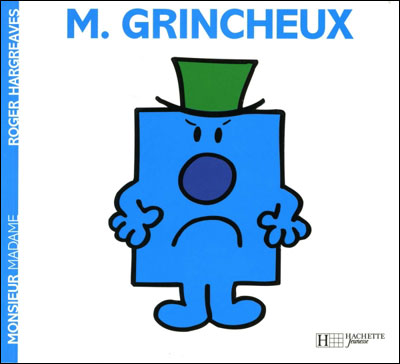 Encore + de DDD
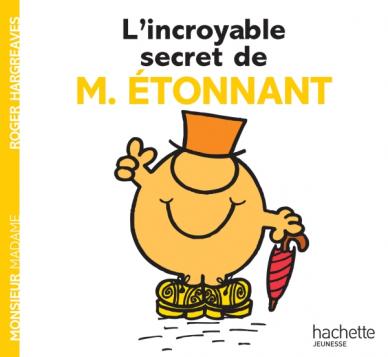 Lecture :




Autour du DDD, il y a :
L’architecture Hexagonale
Command Query Responsibility Segregation pattern
L’event sourcing
L’event storming 
Etc….
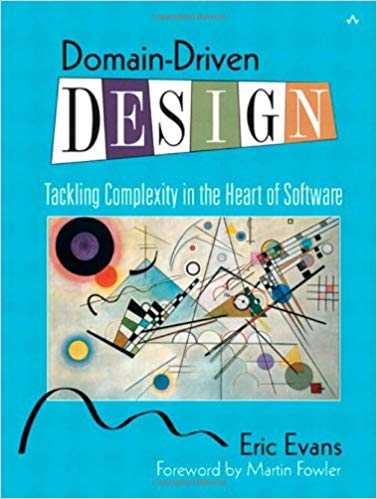 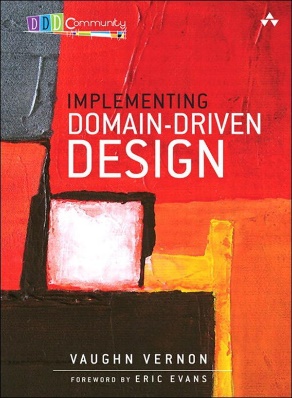 Merci de votre attention !